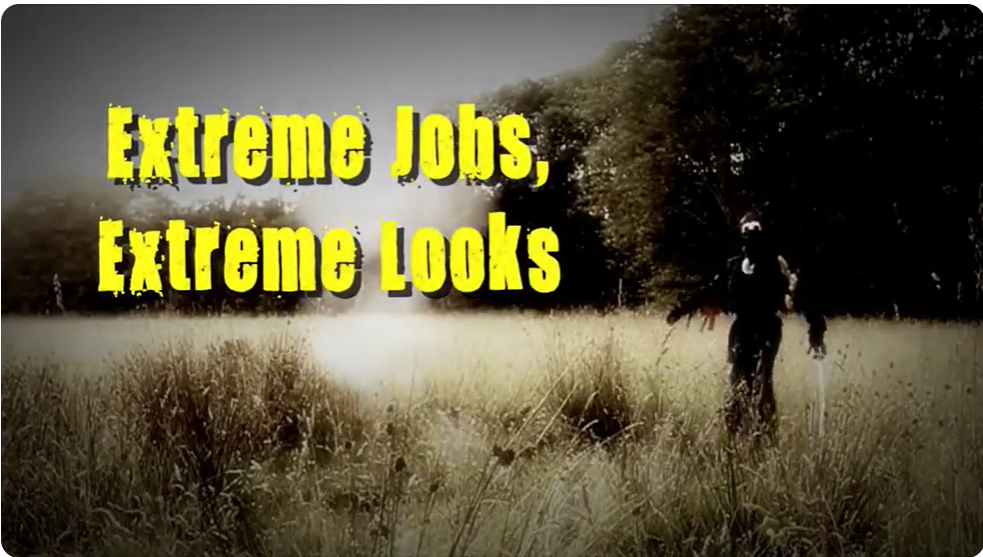 Extreme JobsExtreme Looks
Qualities for Jobs คุณสมบัติสำหรับอาชีพต่างๆ
Creative คิดสร้างสรรค์
Brave กล้าหาญ
Daring กล้าหาญ
Fit ทมัดทแมง
Patient อดทน
Highly trained  ฝึกฝนมาอย่างดี
Artistic  มีหัวด้านศิลปะ
Flexible ยืดหยุ่น
Reliable เชื่อถือได้
Skillful มีทักษะ
Careful ระมัดระวัง
stuntman นักแสดงแทน
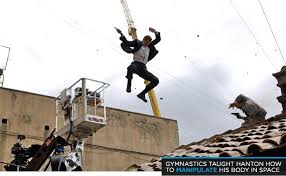 acrobat นักกายกรรม
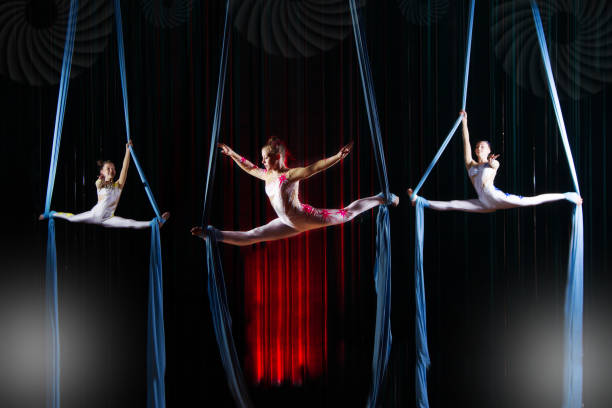 crocodile trainer ครูฝึกจระเข้
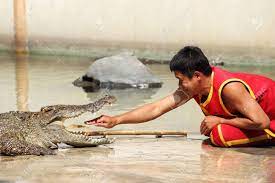 bomb disposal expertนักกู้ระเบิด
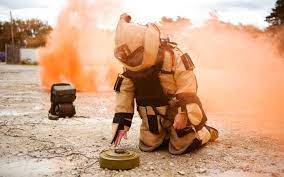 air traffic controllerเจ้าหน้าที่ควบคุมการจราจรทางอากาศ
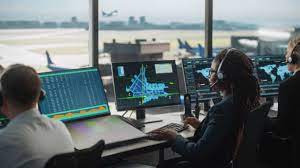 underwater photographerช่างภาพใต้น้ำ
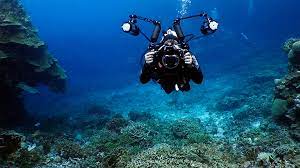 interior decoratorนักออกแบบภายใน
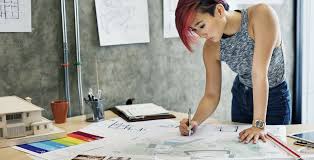 storm chaserช่างภาพพายุ
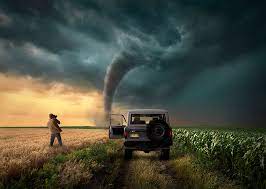